Cosmic – Framtidens Vårdinformationsstöd / FVIS
Chefspaket 1november 2022
Region Halland  │
Halland – Bästa livsplatsen
1
Chefspaket 1
APT-material
Nedräkningen har börjat till vårt nya vårdinformationsstöd: Cosmic
[Speaker Notes: Här börjar APT-material 1.]
Chefspaket 1
Information
Det här paketet är till dig som chef

Att införa Cosmic är en stor förändring som påverkar de allra flesta som arbetar i hälso- och sjukvården. Vi behöver alla förstå varför förändringen görs och vad den kommer att innebära för oss, för invånare och patienter. 

Som chef är du viktig. Du är förändringsledare, där information och kommunikation är ett av dina verktyg. Med jämna mellanrum kommer du därför att få ett chefspaket – en verktygslåda. Chefspaketen innehåller till exempel material att använda på arbetsplatsträffar och svar på frågor du som chef kan tänkas få. Vi hoppas att chefspaketet ska vara ett bra stöd för dig!

Har du frågor, idéer eller funderingar? Tveka inte att höra av dig till:
Katarina.Larborn@regionhalland.se, samordnare privata vårdgivare.

Tillsammans inför vi Region Hallands nya vårdinformationsstöd!
Chefspaket 1
Information
Instruktioner:
Som chef bör du ha kommunicerat innehållet i Chefspaket 1 (märkt: APT-material) till dina medarbetare innan nästa paket kommer. OBS! Se talmanus under bilder.
Visa gärna informationsfilmen (4,23 min): Film om FVIS / Cosmic
Nästa Chefspaket och informationstillfälle om Cosmic kommer i januari / februari och därefter varannan månad tills vidare.
Allmänna frågor skickas till: fvis@regionhalland.se 
Som chef i privat vårdverksamhet kan du vända dig till samordnare för privata vårdgivare
Katarina.Larborn@regionhalland.se
Halland – Bästa livsplatsen
Region Halland  │
4
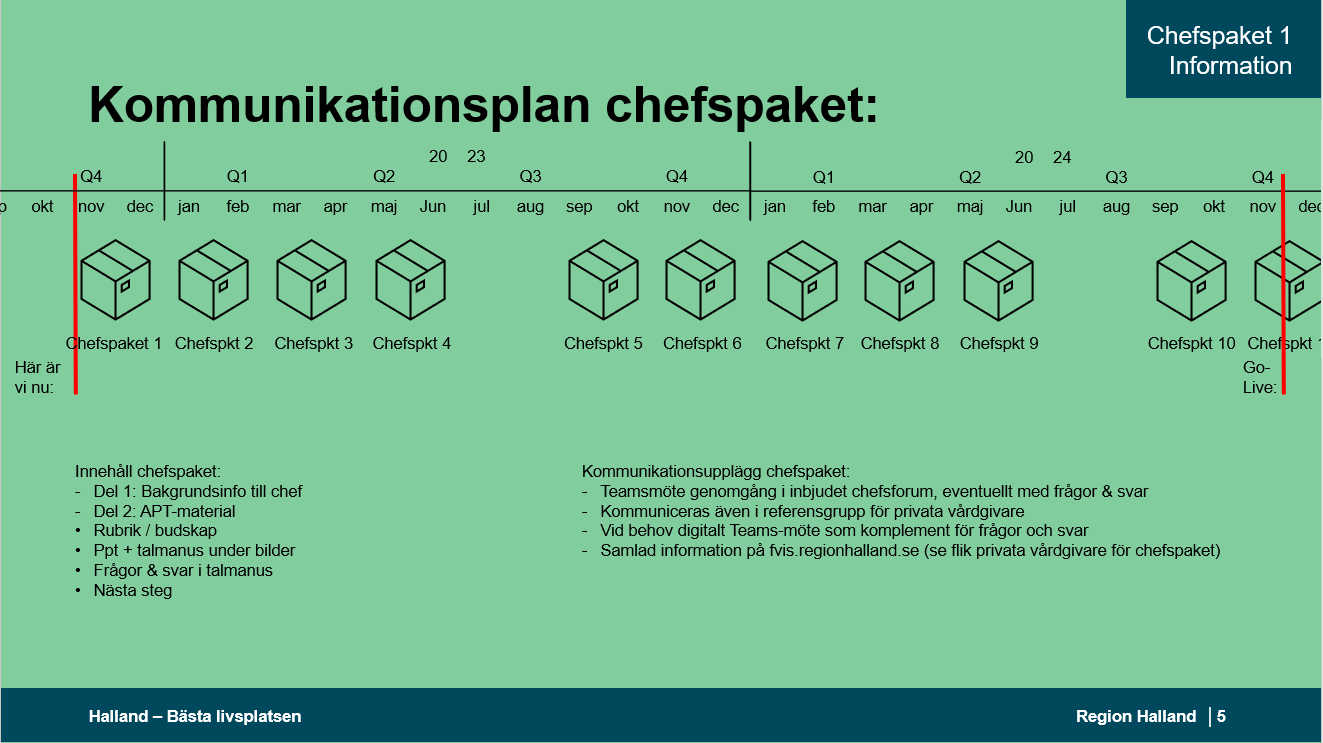 Halland – Bästa livsplatsen
Region Halland  │
5
Chefspaket 1
APT-material
Snabba fakta – vad alla bör veta:
Det nya vårdinformationsstödet (journalsystemet) Cosmic införs i slutet av 2024.
Nya Cosmic har mer funktionalitet än befintliga Cosmic som redan används i andra regioner.
VAS är för gammalt för vidareutveckling och framtida digitalisering, certifiering och IT-krav.
Programmet för införandet kallas internt FVIS = Framtidens vårdinformationsstöd.
Region Halland samarbetar med åtta andra regioner.
Det är inte samma system som i Västra Götaland och Skåne (som båda inför Millenium). 
Cosmic samlar många av dagens olika system i ETT system – EN strukturerad journal per patient. Följer patienten genom hela vården.
Se informationsfilmen (4,23 min): Film om FVIS / Cosmic
Mer information finns på: FVIS.regionhalland.se
För frågor kontakta: Katarina.Larborn@regionhalland.se , samordnare privata vårdgivare
Halland – Bästa livsplatsen
Region Halland  │
6
[Speaker Notes: Frågor & Svar:
Exakt datum för införandet är inte klart än men plan är slutet av 2024.
Den nya version av Cosmic som Region Halland och åtta andra regioner får innehåller betydligt mer funktionalitet än den befintliga basversion av Cosmic som redan används av andra regioner idag.
VAS har en begränsad livslängd då det inte håller för den framtida utveckling som krävs för att kunna möta dagens digitaliseringstakt och för kommande certifierings- och andra IT tekniska krav.
FVIS är det interna namnet på projektet / programmet vilket alla nio samarbetsregioner använder.
De åtta andra regionerna är: Norrbotten, Västerbotten, Västernorrland, Gävleborg, Dalarna, Sörmland, Örebro och Blekingen och samarbetet heter SUSSA.
Då regioner omfattas av Lagen om offentlig upphandling hade Region Halland två val; antingen gå ut i en egen, ny upphandling eller ansluta till de andra åtta regionernas upphandling. Region Halland kunde alltså inte själva bara välja Millenium bara för att VGR och Region Skåne upphandlat det systemet. Oavsett vilka vårdinformationsstöd som regionerna upphandlat kommer en fortsatt samverkan att ske mellan Västra Götalandsregionen och Region Skåne med möjlighet till kommunikation av information mellan de olika vårdinformationsstöden. Det viktigaste är därför inte att vi har samma vårdinformationsstöd utan att det kan ske kommunikation mellan de olika stöden.
Många av dagens nuvarande olika system kommer att bytas ut och istället samlas inkluderat i Cosmic, bl a VAS, NCS, Aweria, JILL, LifeCare, Medspeech, Obstetrix, PMO, Provisio. OBS! Exakt vilka system och antal system kan komma att förändras.
Alla rekommenderas att se filmen som ger en bra förklaring och introduktion till varför vi gör detta.
Mer information, svar på frågor, nyheter och uppdateringar finns på hemsidan.
Man kan alltid kontakta sin förvaltnings specifika funktionsbrevlåda.]
Chefspaket 1
APT-material
Läget just nu:
Tester – Specialister inom vården i Region Halland testar Cosmic så att all avtalad* funktionalitet finns med i journalsystemet. Testerna görs fram till och med mars 2023. När testerna är godkända kommer vi kunna berätta mer och visa hur systemet kommer att se ut och fungera. Men redan nu kan man titta på filmer från leverantören Cambio på FVIS-sidan här: Informationsmaterial - (FVIS.regionhalland.se)
Utbildare – Alla fyra vårdförvaltningar planerar att utbilda Cosmic-utbildare med början hösten 2023 och ser nu över personalbehovet. Utbildarna ska i sin tur sedan utbilda alla andra medarbetare inom vården. Cosmic-utbildarna ska vara utsedda i mars 2023. Så snart förvaltningsledningarna säkerställt personalresurserna kan vi informera mer om utbildarna och utbildningsprogrammet.
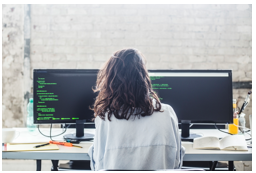 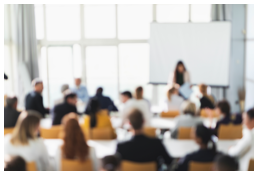 Halland – Bästa livsplatsen
Region Halland  │
7
[Speaker Notes: Frågor & Svar:
Tester
Avtalad* = Upphandlingen och inköpet av Cosmic baseras på ett omfattande avtal om en stor mängd detaljerade, uttalade och specificerade funktioner. Under testfasen går man igenom systemet och säkerställer samtidigt att allt man krävt i avtalet också finns med och fungerar i det digitala systemet.
Under hela 2022 har specialister, praktiserande kliniker, gått igenom all funktionalitet och moduler för att konfigurera Cosmic efter våra önskemål och krav.
Vi vet att många är nyfikna på hur det nya systemet ser ut och kommer att fungera. Så snart som vi i Region Halland som beställare och köpare, och leverantören av systemet Cambio är överens att allt i avtalet finns och fungerar som det ska i det riktiga journalsystemet kommer vi kunna visa upp systemet på bild och live.

Utbildare
Det är för närvarande inte klart med exakt hur många personer som kommer att utbildas till utbildare, men drygt ca 40 st personer från Region Halland.
Förutom utbildare kommer även andra roller att krävas, som t ex utbildningsstöd och införandestöd.
Utbildarna kommer att vara från olika delar av organisationen, och kan komma att vara en kombination av både praktiserande kliniker och administrativ personal och eventuellt också konsulter.
Eventuellt kan man som medarbetare få anmäla sitt intresse att bli utbildare. Urvalet sker i så fall i nära dialog mellan chef och medarbetare och programmets projektledning.]
Chefspaket 1
APT-material
Nästa steg:
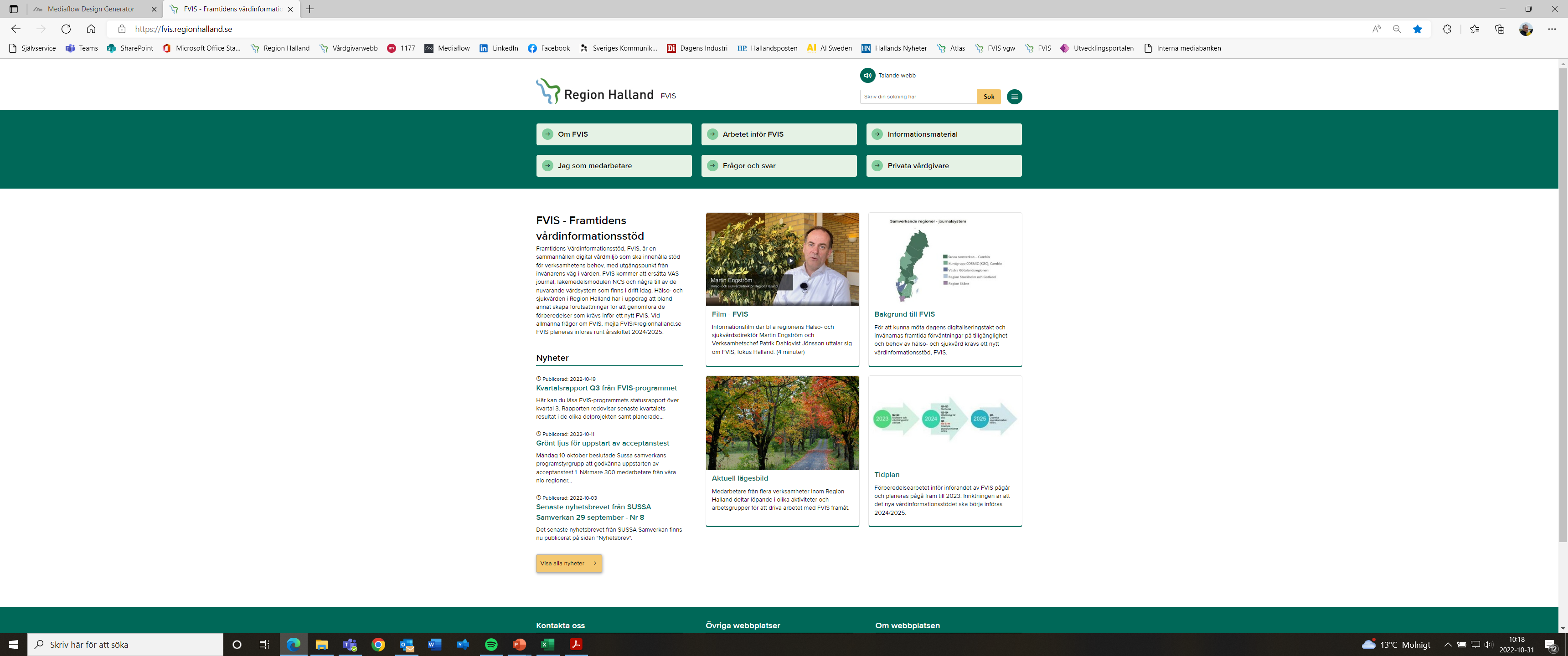 Nästa informationstillfälle om Cosmic kommer i början av 2023 och därefter varannan månad.
Information, nyheter, uppdateringar och film finns på hemsidan: FVIS.regionhalland.se
Frågor, kommentarer, synpunkter, förslag skickas till: Katarina.Larborn@regionhalland.se
Halland – Bästa livsplatsen
Region Halland  │
8
Chefspaket 1
APT-material
A4-affisch – skriv ut & sätt upp
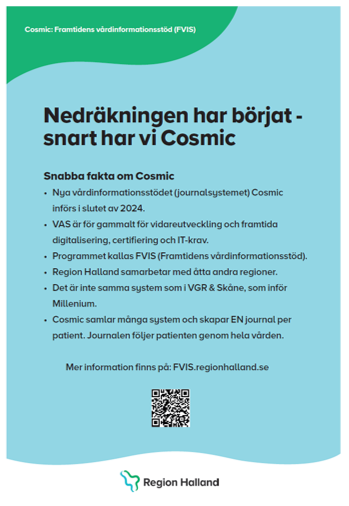 A4-affisch att skriva ut och sätta upp på anslagstavla eller lägga i personalrum.
Filen finns att hämta här:
https://fvis.regionhalland.se/privata-vardgivare/moten-och-presentationer/
Halland – Bästa livsplatsen
Region Halland  │
9
Gustaf Rydelius │ Kommunikationsstrateg Cosmic / FVIS │ Region Hallandgustaf.rydelius@regionhalland.se │ 0724 - 56 18 87
Halland – Bästa livsplatsen
Region Halland  │
10